Teorie a metodika výchovyseminář 1
Mgr. Kateřina Lojdová, Ph.D.
lojdova@ped.muni.cz
K pojetí semináře
Kdo jsme
Co budeme dělat
aktivně se účastnit seminářů (docházka)
připravovat se na semináře (zadané úkoly)
Jak se rozloučíme
písemný test z témat přednášky a semináře
Téma 1
Humanizace vzdělávání, kurikulární reforma.
Průřezová témata a klíčové kompetence v RVP.
Proměny vzdělávání
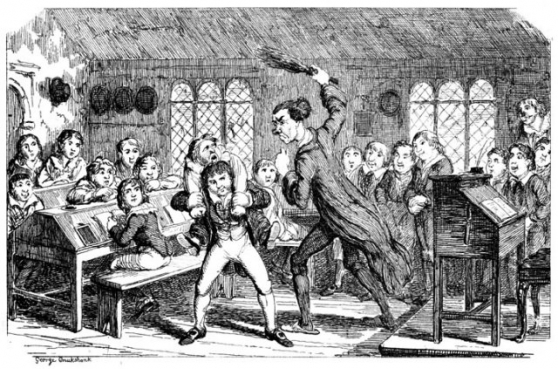 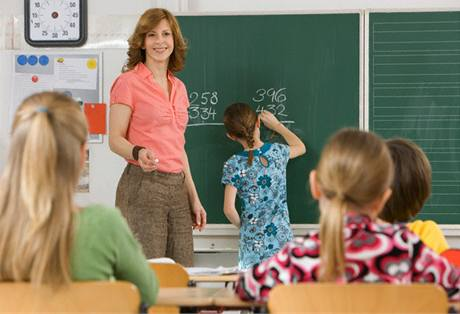 Kurikulární reforma – cesta k humanizaci vzdělávání?
Co nového přináší RVP?
Pojetí ZV
Vzdělávací oblasti





Průřezová témata 
Klíčové kompetence
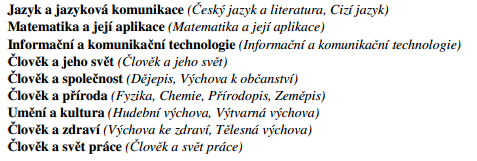 Pojetí základního vzdělávání (RVP)
Základní vzdělávání má žákům pomoci utvářet a postupně rozvíjet klíčové kompetence a poskytnout spolehlivý základ všeobecného vzdělání orientovaného zejména na situace blízké  životu a na praktické jednání. 

Základní vzdělávání na 2. stupni pomáhá žákům získat vědomosti, dovednosti a návyky, které  jim umožní samostatné učení a utváření takových hodnot a postojů, které vedou k uvážlivému a kultivovanému chování, k zodpovědnému rozhodování a respektování práv a povinností občana našeho státu i Evropské unie.
Průřezová témata jako odraz hodnot v RVP
Osobnostní a sociální výchova
Výchova demokratického občana
Výchova k myšlení v evropských a globálních souvislostech
Multikulturní výchova
Environmentální výchova
Mediální výchova
Od vědomostí ke kompetencím
Klíčové kompetence představují souhrn vědomostí, dovedností, schopností, postojů a hodnot důležitých pro osobní rozvoj a uplatnění každého člena společnosti. 
V etapě základního vzdělávání jsou to: 
	kompetence k učení
	kompetence k řešení problémů
	kompetence komunikativní
	kompetence sociální a personální
	kompetence občanské
	kompetence pracovní
Mohou kompetence nahradit vědomosti?
Riziko bezobsažnosti?
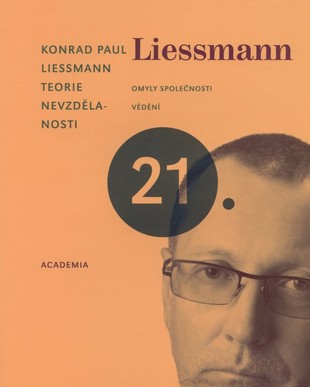